Объективное и стимулирующее к успеху оценивание качества знаний учащихсяКараев Ж.А., д.п.н., профессорГНС НАО им.Ы.Алтынсарина
Причины необъективной оценки качества знаний учащихся
1. Отсутствие в знаниевой дидактике диагностичной методики целеобразования.
Диагностичная постановка цели обучения характеризуется результатами обучения,   
выраженными в действиях учащихся, которые можно точно опознать, оценить, измерить.
Цель – это предельно конкретный, охарактеризованный качественно, образ желаемого (ожидаемого) результата, которого ученик может достичь к строго определенному моменту времени. 
    2. Некорректная трактовка понятия «качества знания» в знаниевой дидактике.
Под качеством знания подразумевалось «процентное соотношение количества учащихся, получивших «4» и «5» к общему количеству детей в классе». Процентное соотношение общего количества учащихся к ученикам, получившим неудовлетворительные оценки – определяло «успеваемость» класса. 
В мировой практике качество знания – это показатель соответствия реально достигнутых результатов обучающихся к целям обучения.
        3. Нечеткое, знаниевое описание критериев и узкий диапазон шкалы 5-ти балльной системы оценивания.
Компоненты педагогической квалиметрии, введенной в рамках проекта «Обновленное содержание»
1. Диагностичная постановка цели, определение ожидаемого результата ГОСО на основе таксономии Б.Блума. 

           2. 10-ти балльная шкала  оценивания, 5 степеней овладения материалом:
узнавание, воспроизведение, понимание, применение в стандартной ситуации, применение в незнакомой ситуации (эти степени не полностью соответствуют ожидаемым результатам ГОСО, отсутствует творческий уровень усвоения).

           3. Критериальная система оценивания, где критериями являются описание целей по Б.Блуму.

            Объективная оценка – это оценка учебных достижений учащихся в соответствии с заранее известными критериями оценивания, позволяющих корректировать индивидуальную траекторию развития для достижения ожидаемых результатов в соответствии с целями обучения.
Главные недостатки педквалиметрии, реализуемой в рамках проекта «Обновленное содержание»
1. Отсутствие разработки содержания учебного материала (учебников), позволяющего достижения всех уровней таксономии целей (ожидаемых результатов ГОСО, учебных программ), достижение которых обеспечивает качество знания всех уровней усвоения (определение содержания методом «обратного дизайна», требования к разработке деятельностно-развивающего содержания имеются в теории ТТМСО).

        2. Отсутствие уровневых контрольно-измерительных материалов для формативного и суммативного оценивания (требования к разработке КИМов такого формата имеются в теории ТТМСО)
Основные направления модернизации педквалиметрии
1.    Модификация таксономии Б.Блума. Формирование новой финальной цели – «создание» путем интеграции целей: анализ, синтез, оценивания (этого требует цифровизация и STEM подходы).
         2.  Внедрение «стимулирующего к успеху» метода оценивания. Создание комфортного контрольно-оценочного этапа в ОП, благоприятную образовательную среду.
         3.  Реализация проекта «Развивающие учебники». Разработка сборников КИМов по всем предметам.
         4. Использование в ОП ТТМСО, разработанной с учетом требований деятельностно-компетентностной дидактики и новой педагогической квалиметрии, гарантированно обеспечивающей качество знания учащихся.
 
          Примечание: Главной задачей внедрения новой квалиметрии в ОП является не только объективная оценка знаний учащихся, но и  путем точечной коррекции обеспечение их развития.
Дидактическая матрица – основа проектирования ОП 
с новой педагогической квалиметрией
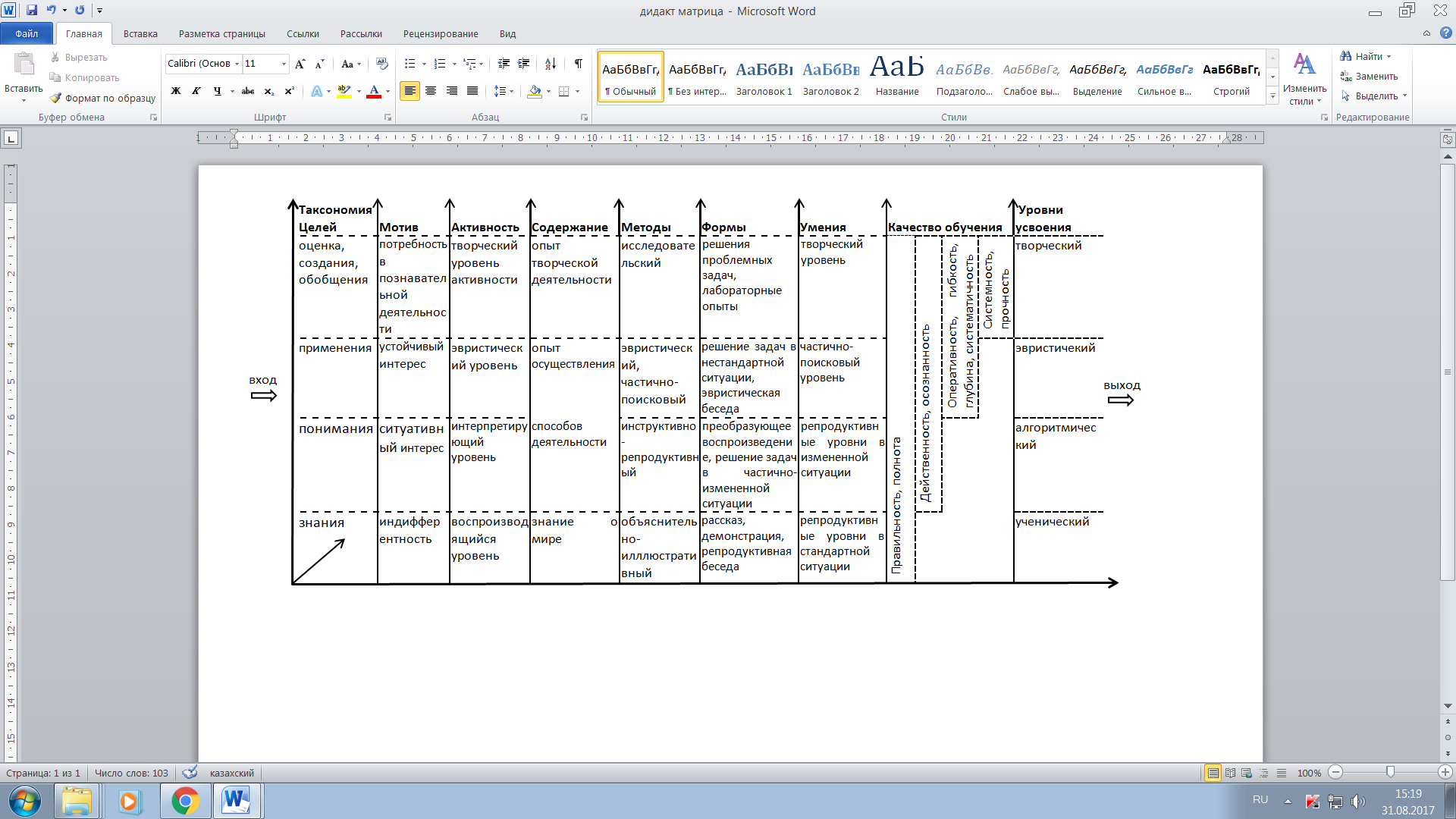 Дидактическая матрица; ↗ - вектор обучения
СПАСИБО ЗА ВНИМАНИЕ